Unit 6 I’d like some fried fish with vegetables.
Lead in
Activity 1
Look and match.
pizza
lemon tea
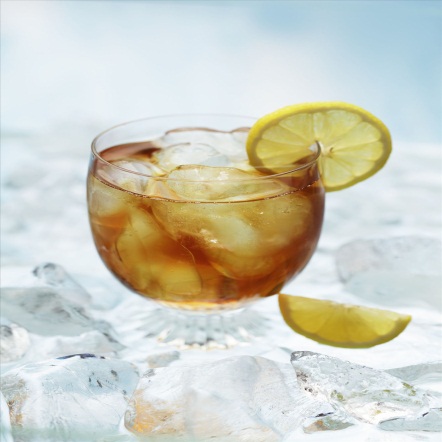 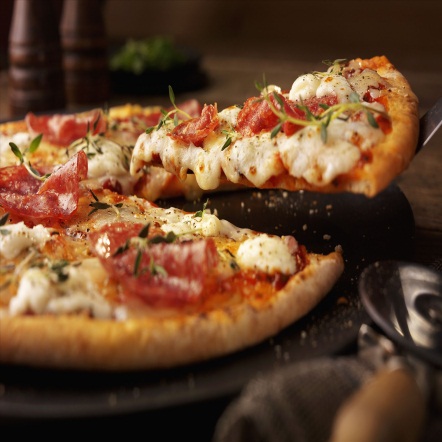 steak
1
4
tasty hot 
juicy sour 
fresh  crispy
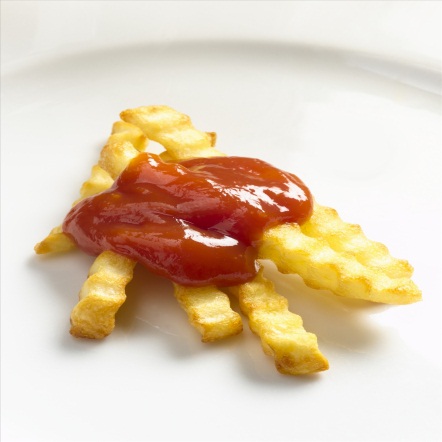 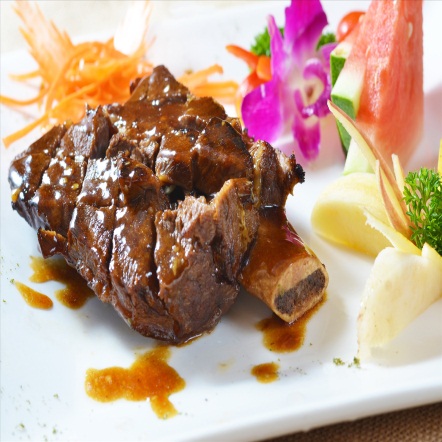 6
2
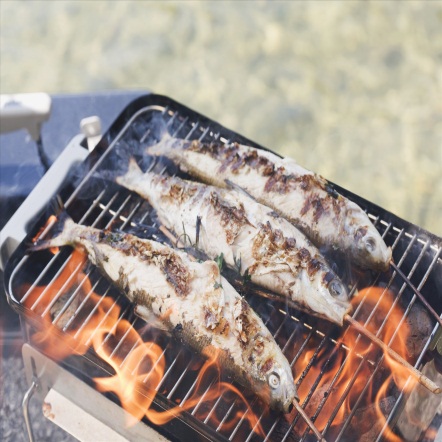 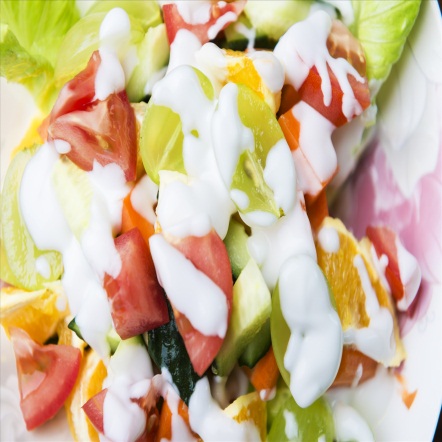 5
French fries
3
fried fish
salad
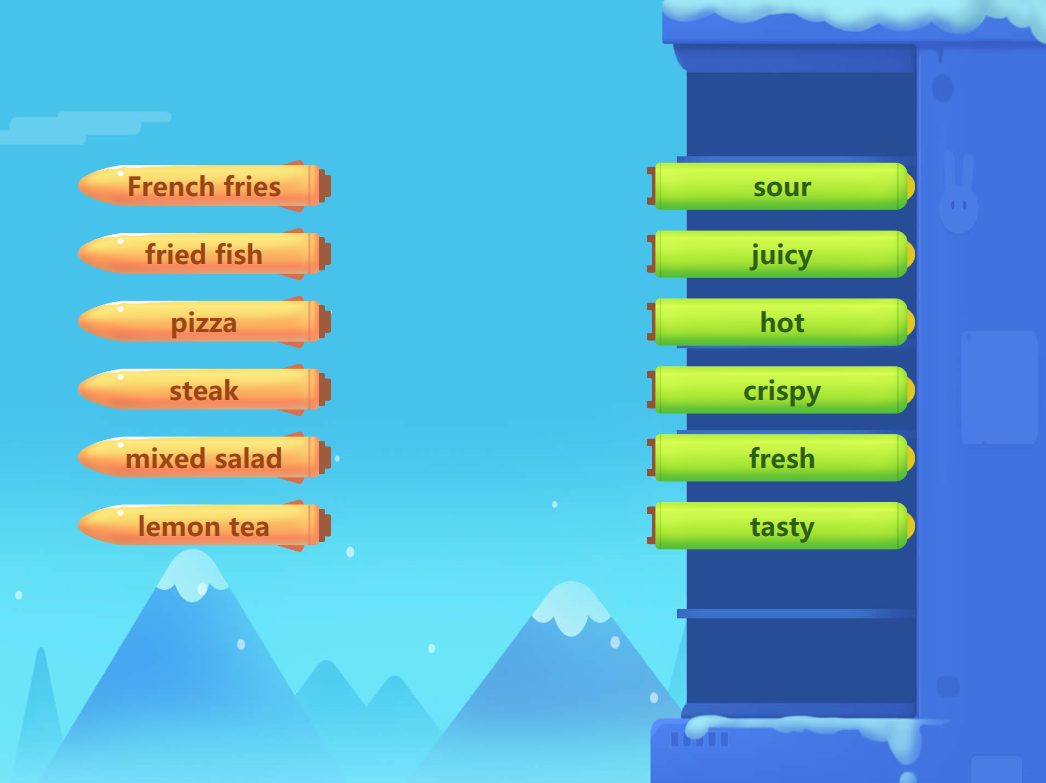 Listening and speaking
Activity 2
Listen and circle.
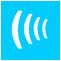 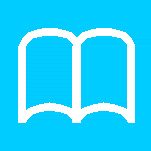 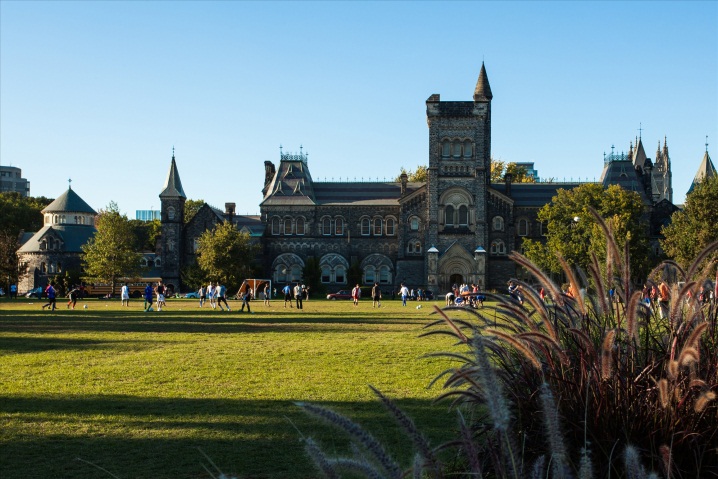 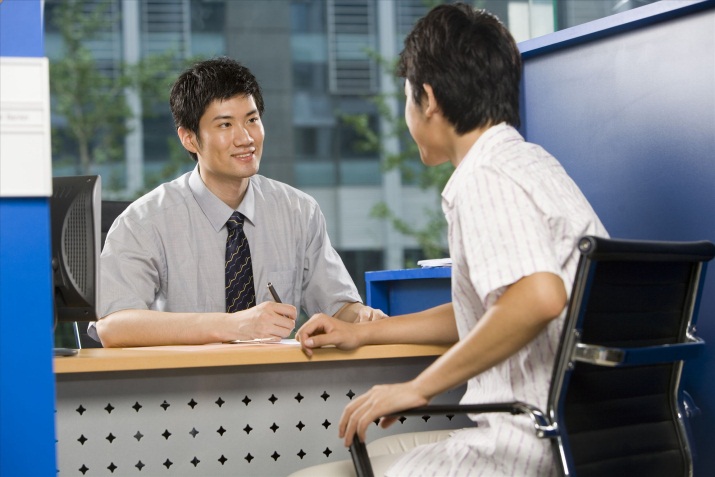 A
C
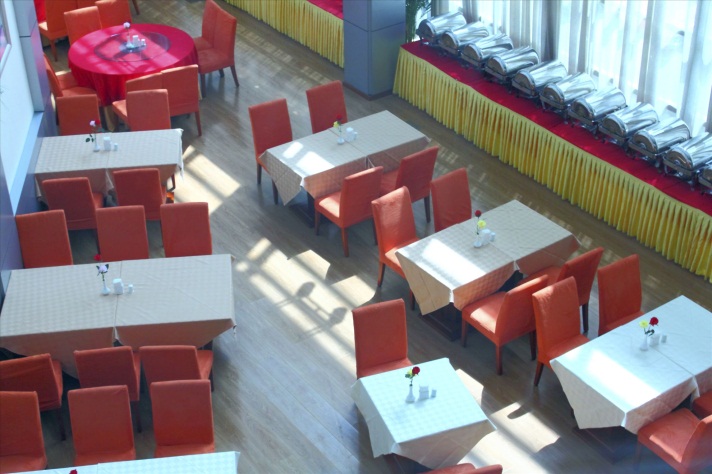 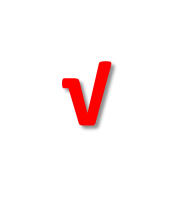 B
Listening and speaking
Activity 3
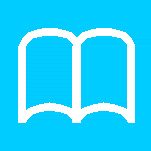 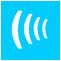 Listen and judge.
Emma has
    _______  to  start.
A. soup  
B. salad  
C. cake
2. Emma orders beef steak for _______.
A. starter  
B. main course  
C. dessert
4. Emma thinks whiskey is _______. 
A. better 
B. worse  
C. stronger
3. How would Emma like her steak done? 
A. medium  
B. well-done  
C. medium well-done
Listening and speaking
Activity 4
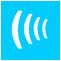 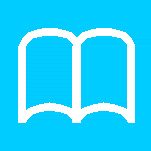 Listen and complete.
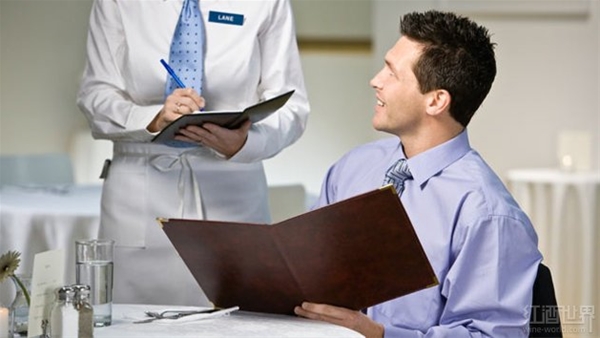 1. I’d like to ______ ______ a mixed salad.
2.  The steak tastes more ________   with it.
3.  I’ll be back _____ ____ _____ in a moment.
start
with
delicious
with
order
your
Listening and speaking
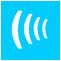 Waiter:  Excuse me, can I take your order now?
Emma:  Yes, I’d like to start with a mixed salad.
Waiter:  What would you like to have for the
              main course?
Emma:  I’d like a beef steak.
Waiter:  How would you like your steak done?
Emma:  Medium.
Waiter:  Anything to drink? Would you like some
             red wine? The steak tastes more
             delicious with it.
Emma:  I’d like something stronger. I think I’ll
             have some whiskey.
Waiter:  Okay, would you like some ice cubes?
Emma:  Yes, please.
Waiter:  All right, I’ll be back with your order in a
             moment.
Listening and speaking
Activity 5
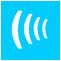 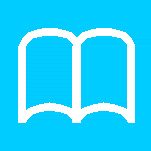 Listen and repeat.
Waiter:    Excuse me, can I take your order now?
Emma:    Yes, I’d like to start with mushroom soup.
Waiter:    What would you like to have for the main course?
Emma:    I’d	like	some	fried	fish	with	vegetables.
Waiter:    With tomatoes or with potatoes?
Emma:    Lettuce	is	fine.
Waiter:    Anything to drink? Would you like to have some
	      wine? The fried fish tastes more delicious with it.
Emma:    I prefer a soft drink.
Waiter:    How about a cup of ice tea with lemon?
Emma:    I’d like something warmer. A cup of black tea,
                please.
Waiter:    All right. I’ll be back with your order in a moment.
Listening and speaking
服务员:	打扰一下，您现在需要点餐了吗？
  Emma:	是的，先来一个蘑菇汤。
服务员:	主菜您想吃点什么？
  Emma:	我想来一份炸鱼和蔬菜。
服务员:	配餐要西红柿还是土豆？
  Emma:	生菜就好。
服务员:	要喝点什么吗？要不要来点红酒？炸鱼配着红酒味
       道会更好。
  Emma:	我更喜欢软饮料。
服务员:	柠檬冰茶怎么样？
  Emma:	我喜欢热一点的。请给我一杯红茶吧。
服务员:	好的。稍后我就给您上菜。
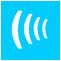 Listening and speaking
Activity 6
Practice and act.
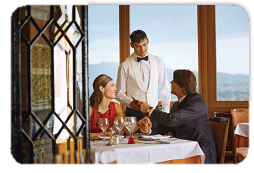 A: Can I take your order now?/ What
     would you like to start with?
B:  I’d like….
A: What would you like to have for
     the main course?
B:  I’d like….
A: Anything to drink?
B:  I’d like….